CCF/CTA Calibration Meeting
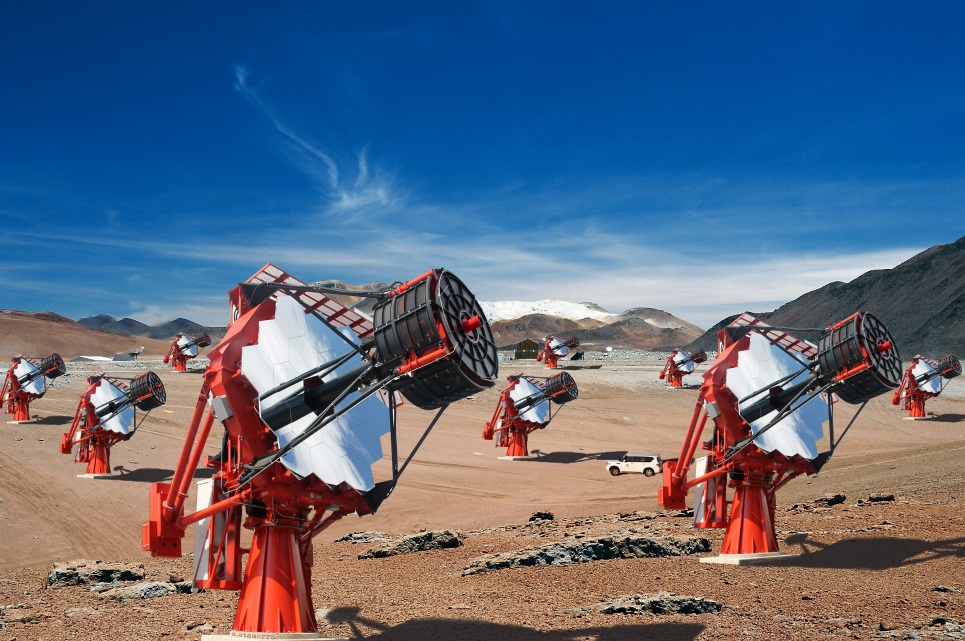 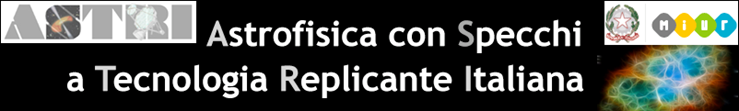 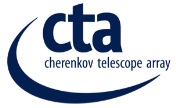 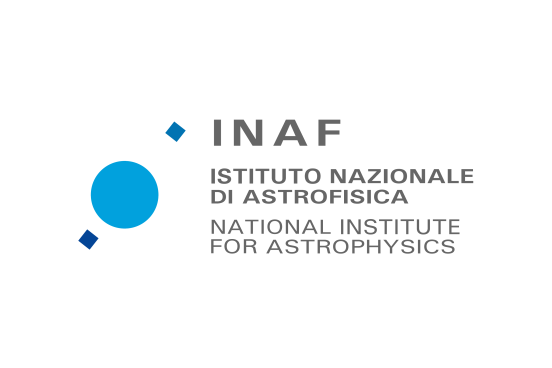 Universidade de São Paulo
Instituto de Astronomia, Geofisica
e Ciencias Atmosferica
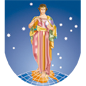 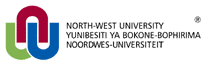 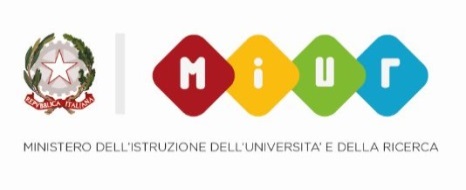 Muons for ASTRI
Teresa Mineo, Cettina Maccarone
– INAF/IASF-Palermo, Italy
for the ASTRI Collaboration & the CTA Consortium
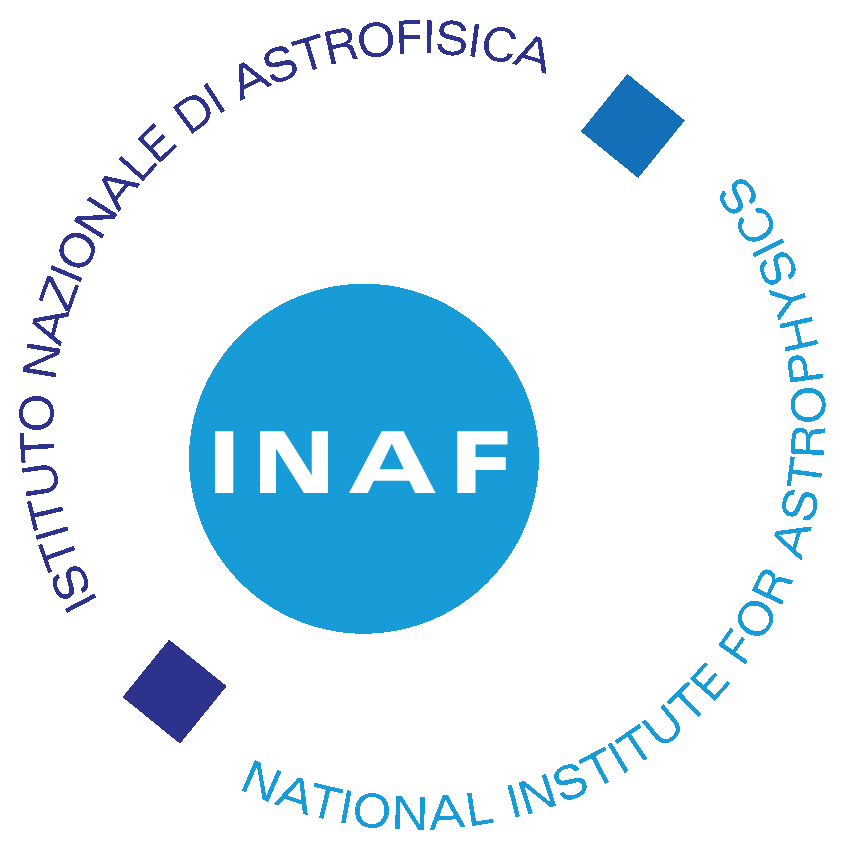 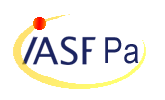 T. Mineo–  CCF/CTA Meeting, Barcelona, 26-28 October 2015
1
Simulations
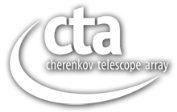 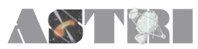 T. Mineo –  CCF/CTA Meeting, Barcelona, 26-28 October 2015
2
Steps of the analysis
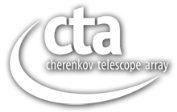 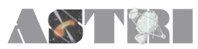 For all events, cut pixels below 0.5xMaximum or 5xRMS of the background; cut isolated pixels
2) If more than 4 pixels are left, the centre and the radius are obtained with Taubin method, minimizing the displayed function. This step cut ~20% of the events
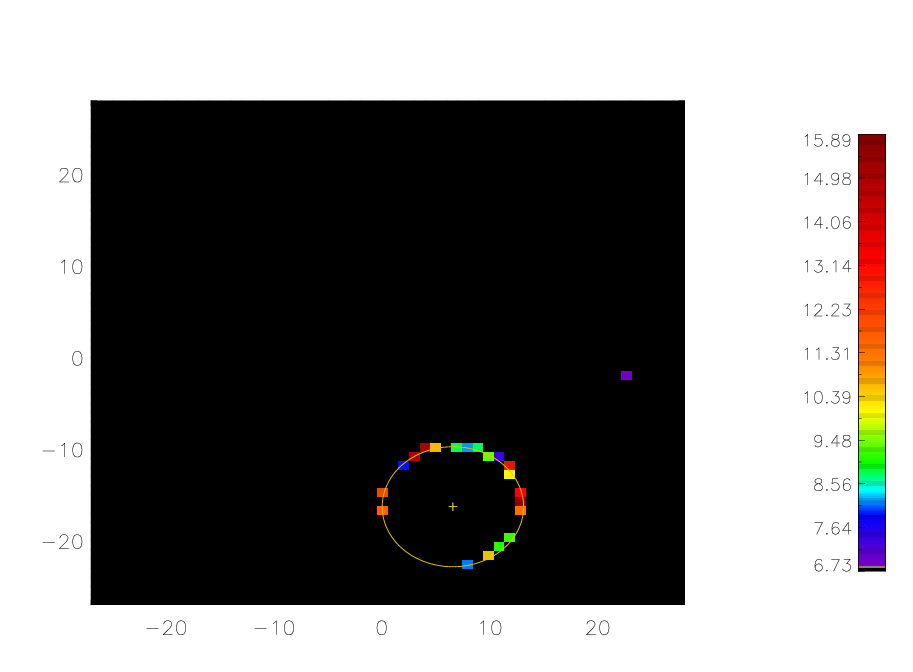 (a,b)
R
3) Clean the raw image with a constant value equal to the 1xRMS of the background
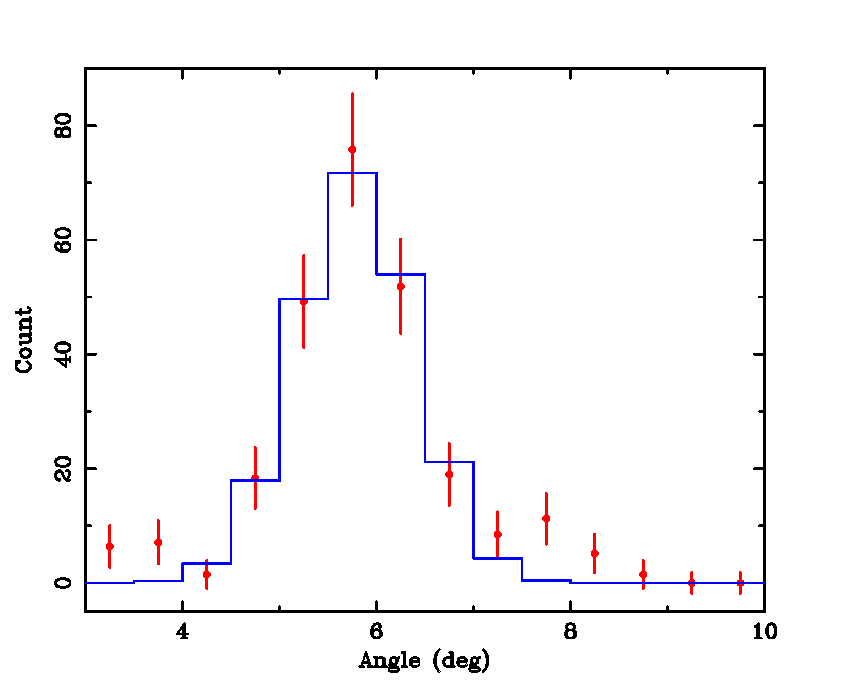 4) Compute the radial profile (ArcWidth) and fit it with a Gaussian
T. Mineo –  CCF/CTA Meeting, Barcelona, 26-28 October 2015
3
Steps of the analysis
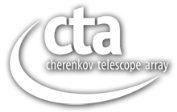 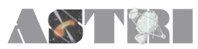 5) Compute the intensity profile along the ring; Fit it with the Vacanti function
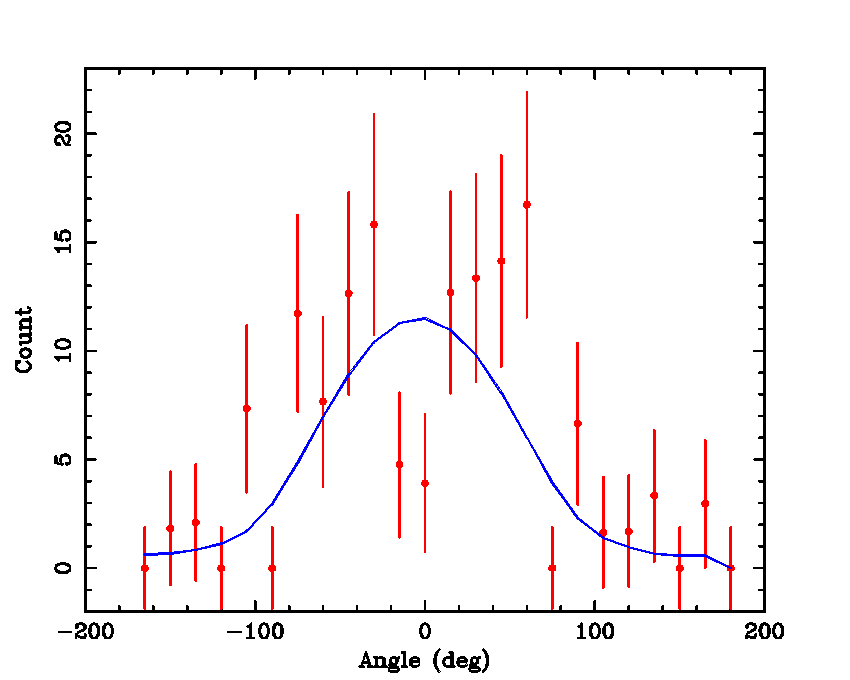 low statistics
It makes the fitting faster
it provides values of the impact parameter  sufficiently adequate for the first iteration
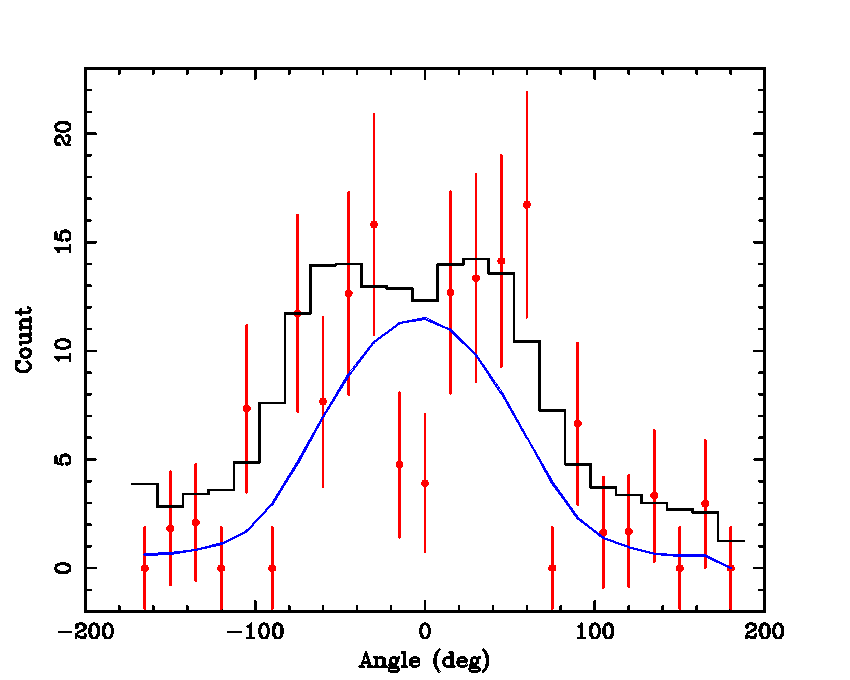 The second iteration will consider the correct 
functions, investigating in a range close to the value given by the fit with Vacanti.
6) Compute the reconstruction errors on the muon parameters after a selection on  x and on the ring radius (x<0.05 & R>0.8o). This cut 94% of the events
T. Mineo –  CCF/CTA Meeting, Barcelona, 26-28 October 2015
4
Results: Reconstruction error on the zenith angle
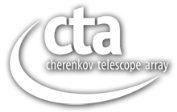 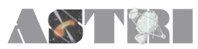 Zen_sim =  Simulated zenith angle
a,b = coordinate of the ring center in pixel
Pix = 0.17o pixel size
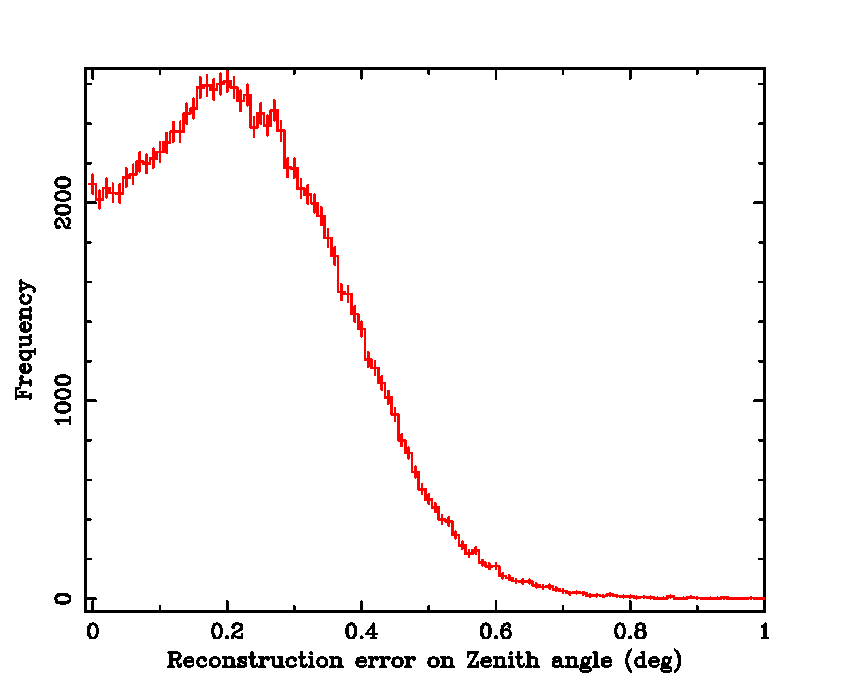 Fitting with a Gaussian gives the maximum  at  0.18o  and the sigma 0.18o
T. Mineo –  CCF/CTA Meeting, Barcelona, 26-28 October 2015
5
Results: Reconstruction error on the energy
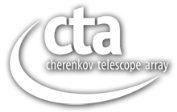 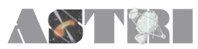 where
Ene_sim =  Simulated energy
Ene_rec = Reconstructed energy
n = 1.00019  refractive index  
ϑ = Cherenkov angle (ring radius)
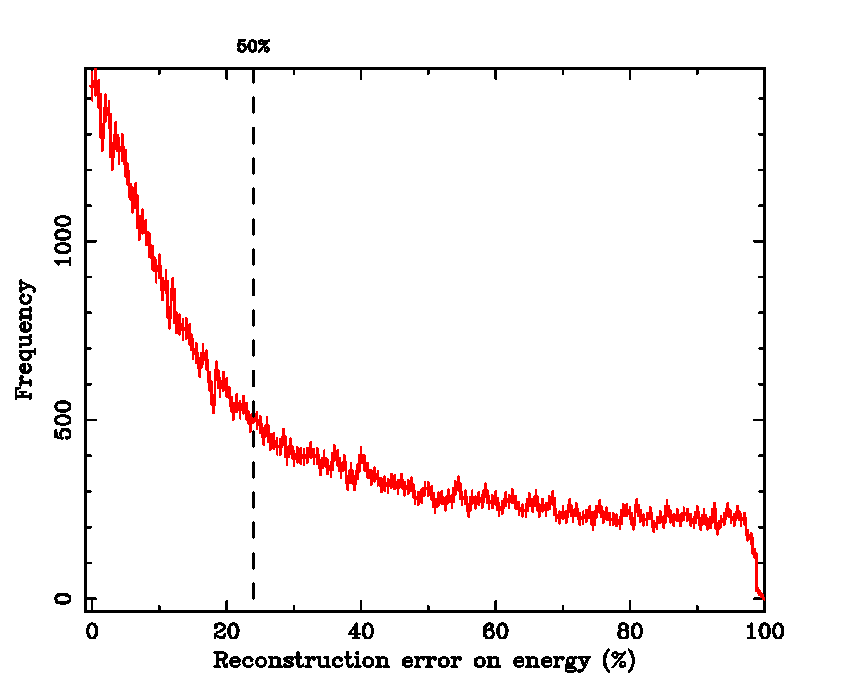 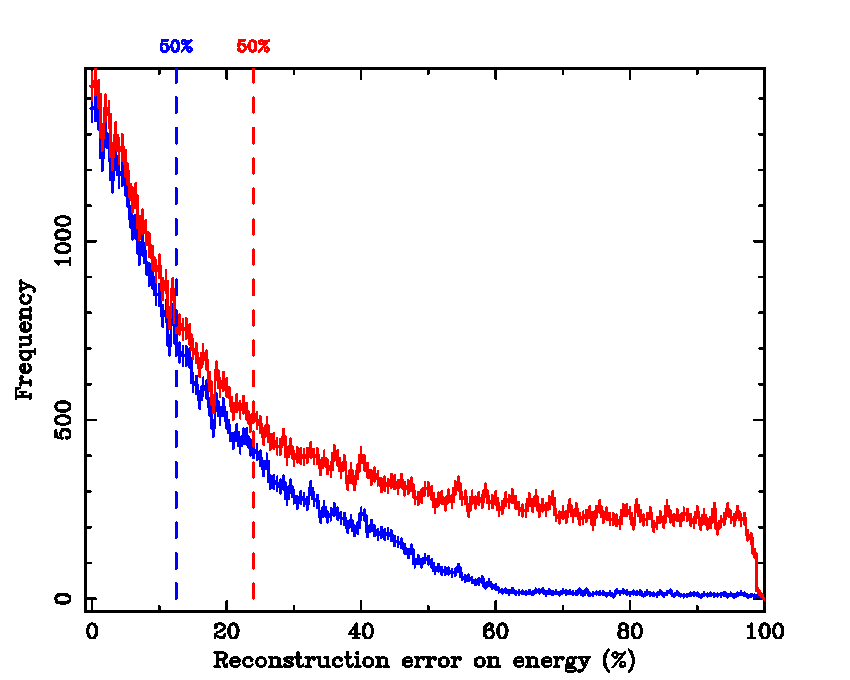 For 50% of the events the error on the energy is lower than ~22%
E<20 GeV 
For 50% of the events the error on the energy is lower than ~12%  and for 80% of the events is lower that ~20%
T. Mineo –  CCF/CTA Meeting, Barcelona, 26-28 October 2015
6
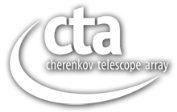 Results: Reconstruction error on the impact distance
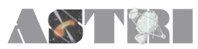 Cor_sim =  Simulated impact distance
Cor_rec = Reconstructed impact distance
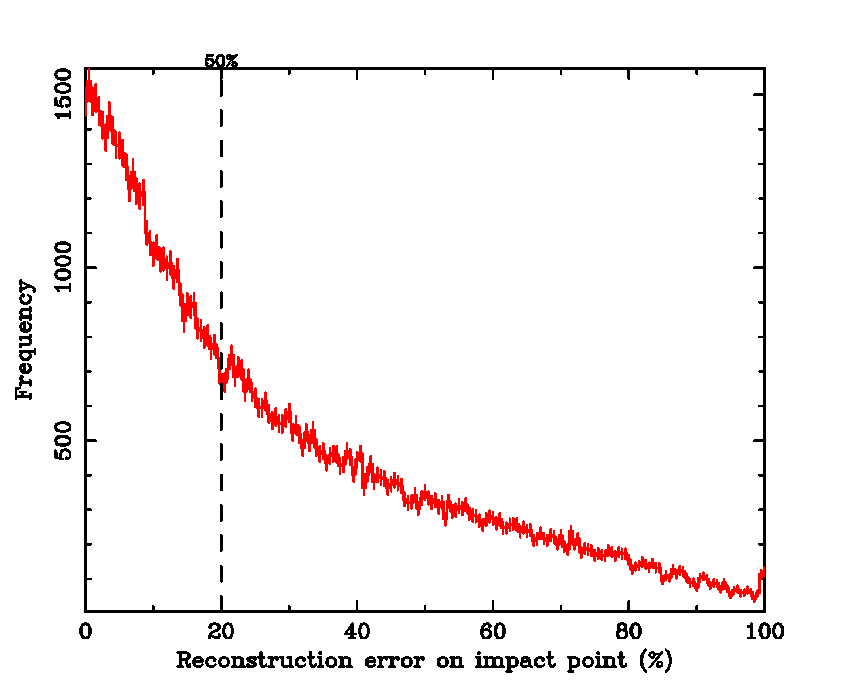 For 50% of the events the error on the impact distance is lower than ~20%
T. Mineo –  CCF/CTA Meeting, Barcelona, 26-28 October 2015
7
Next Steps
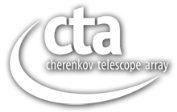 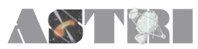 The  aim of the following iteration is to reduce the reconstruction errors, compute the telescope efficiency and eventually increase the number of selected events (selection on x)

This analysis will includes:
an adequate cleaning of the image (see Cettina talk)

fit the ring using as seed the parameters (radius, center coordinate) derived in this  first iteration

fit the distribution along the ring with a proper function that includes the shadow from the secondary mirror.
T. Mineo –  CCF/CTA Meeting, Barcelona, 26-28 October 2015
8